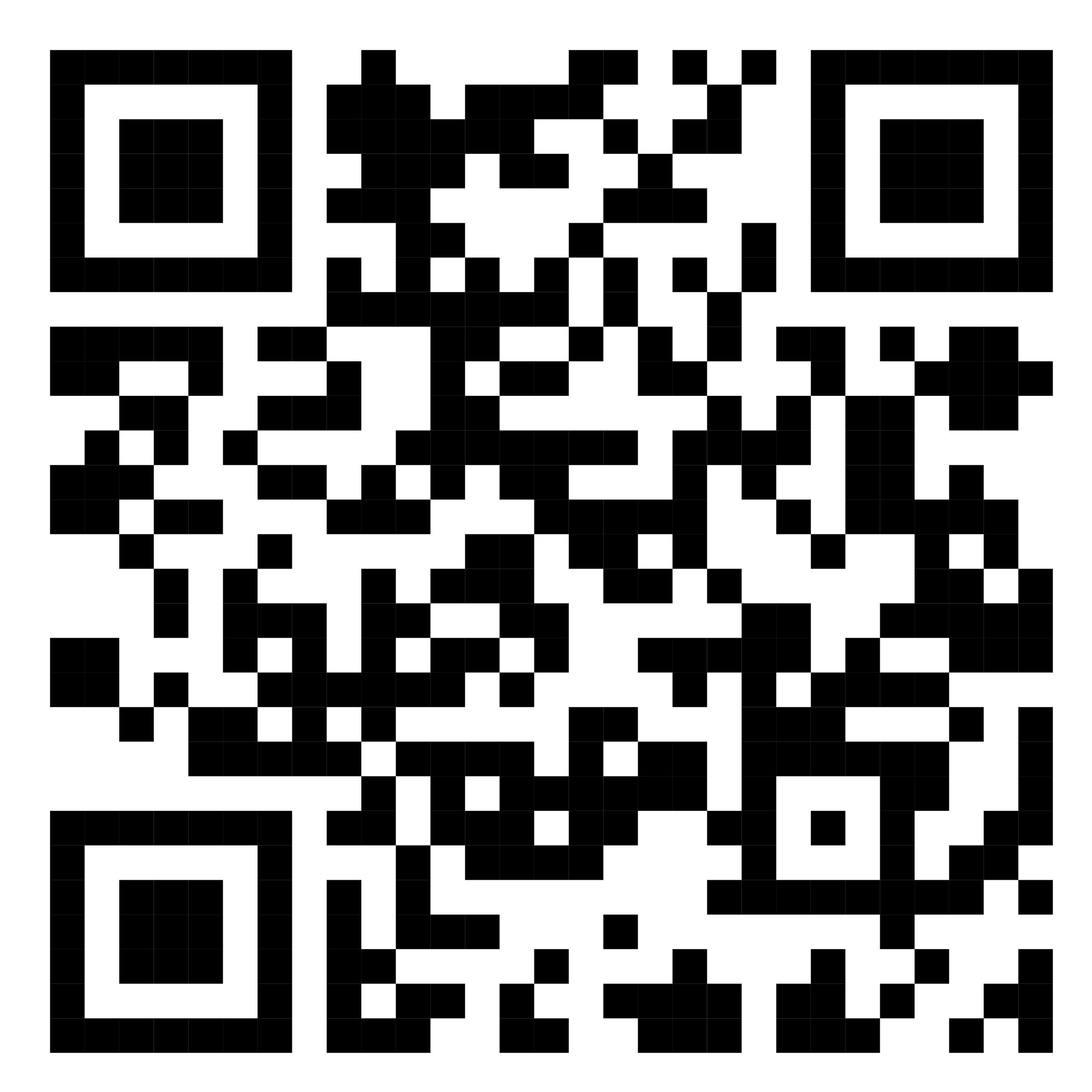 PHÒNG GIÁO DỤC VÀ ĐÀO TẠO HUYỆN TIÊN LÃNG
TRƯỜNG TIỂU HỌC MINH ĐỨC
CHUYÊN ĐỀ KHOA HỌC LỚP  4
BÀI HỌC STEM: DỤNG CỤ TỰ CHẾ

Giáo viên: Nguyễn Thị Hằng


   Tiên Lãng, ngày 28 tháng 12 năm 2023
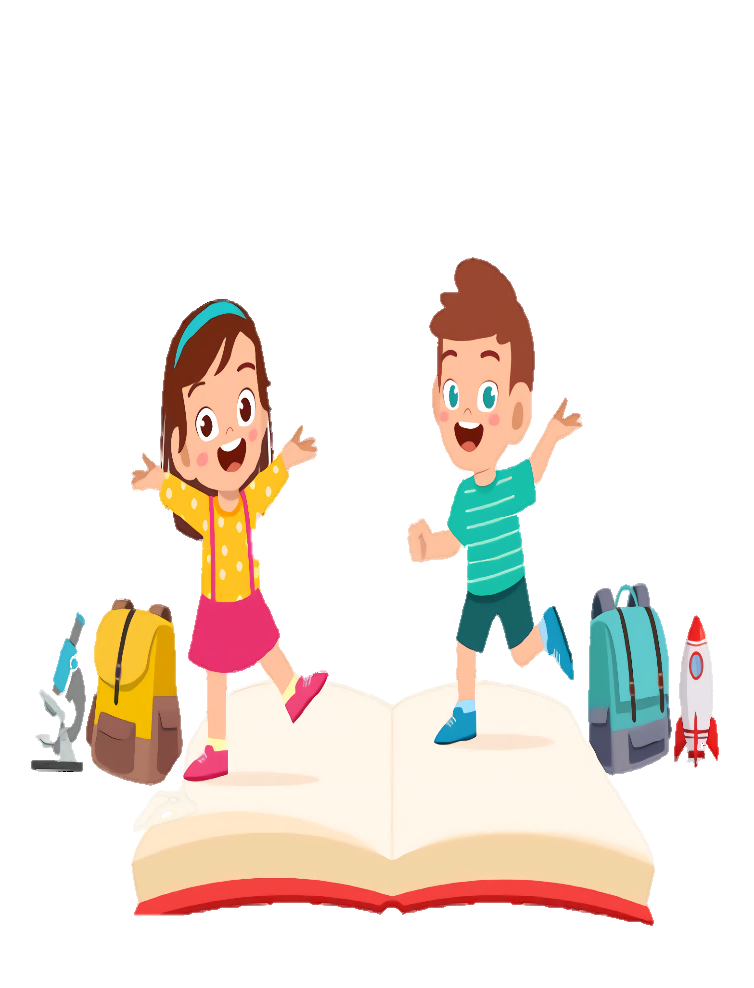 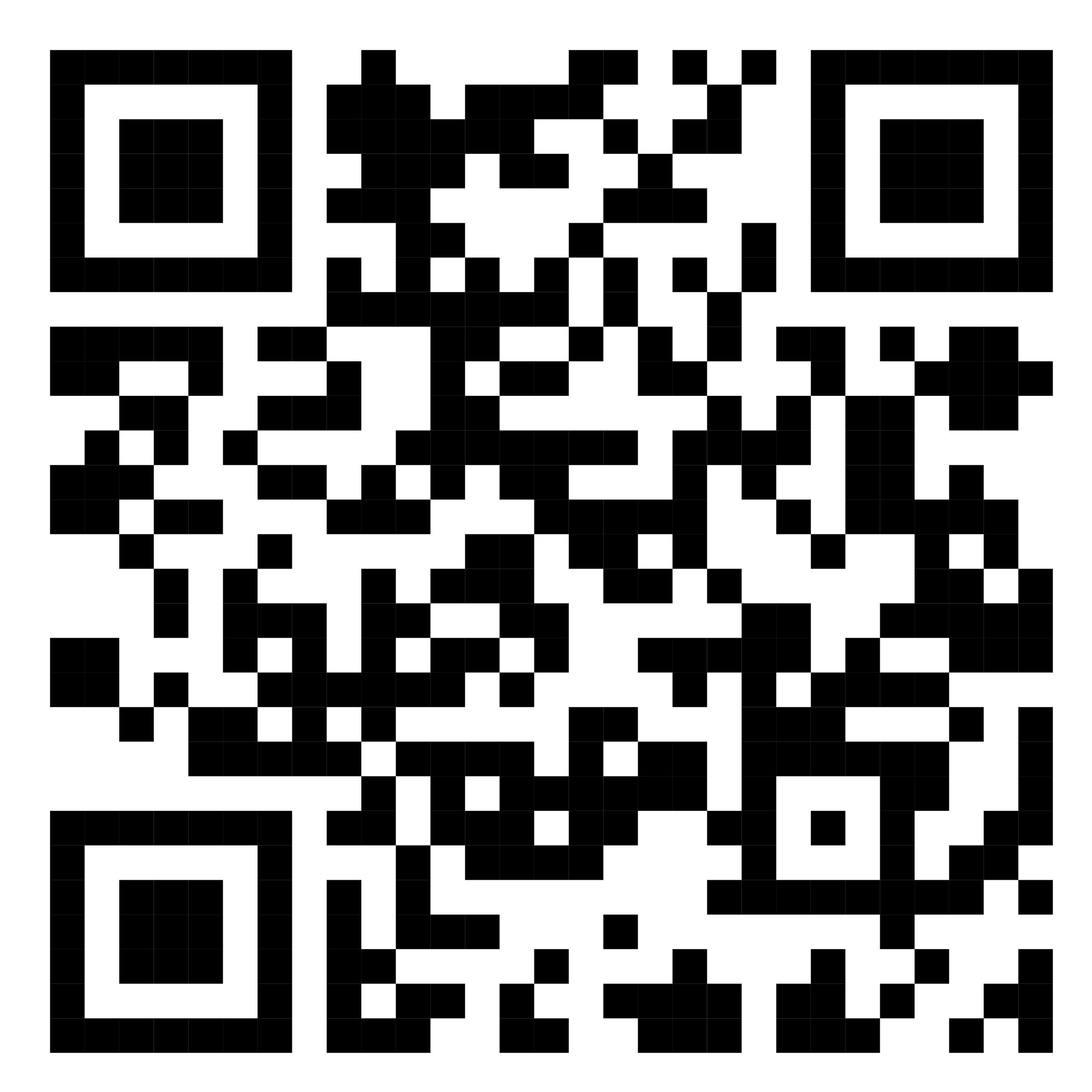 PHÒNG GIÁO DỤC VÀ ĐÀO TẠO HUYỆN TIÊN LÃNG
TRƯỜNG TIỂU HỌC MINH ĐỨC
CHUYÊN ĐỀ KHOA HỌC LỚP  4
BÀI HỌC STEM: DỤNG CỤ TỰ CHẾ

Giáo viên: Nguyễn Thị Hằng


   Tiên Lãng, ngày 28 tháng 12 năm 2023
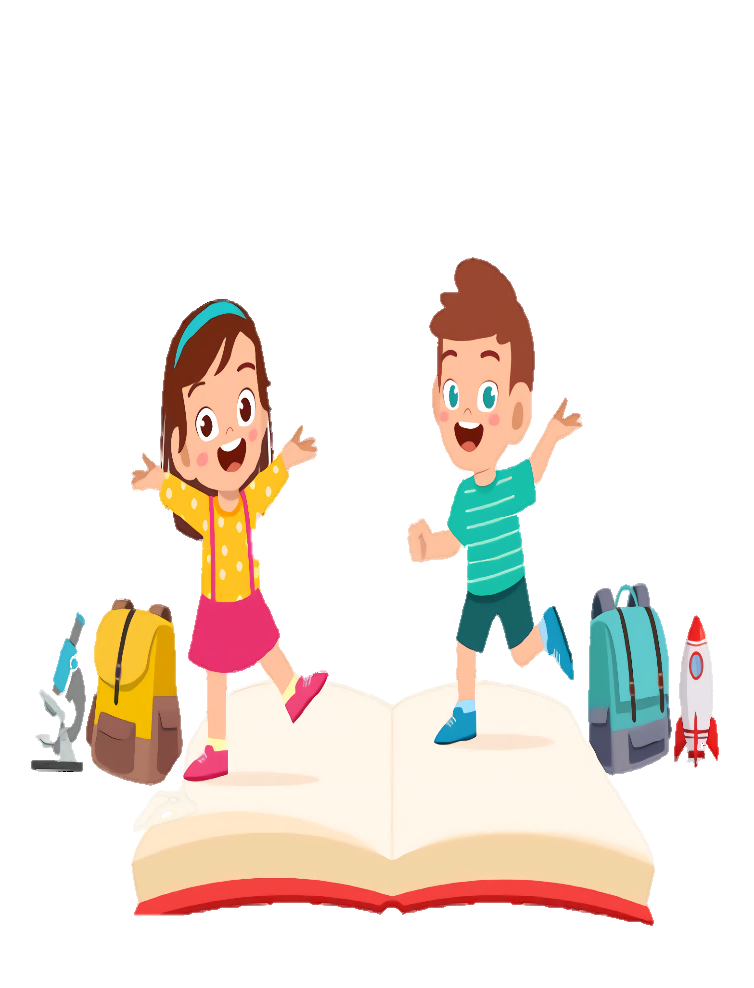 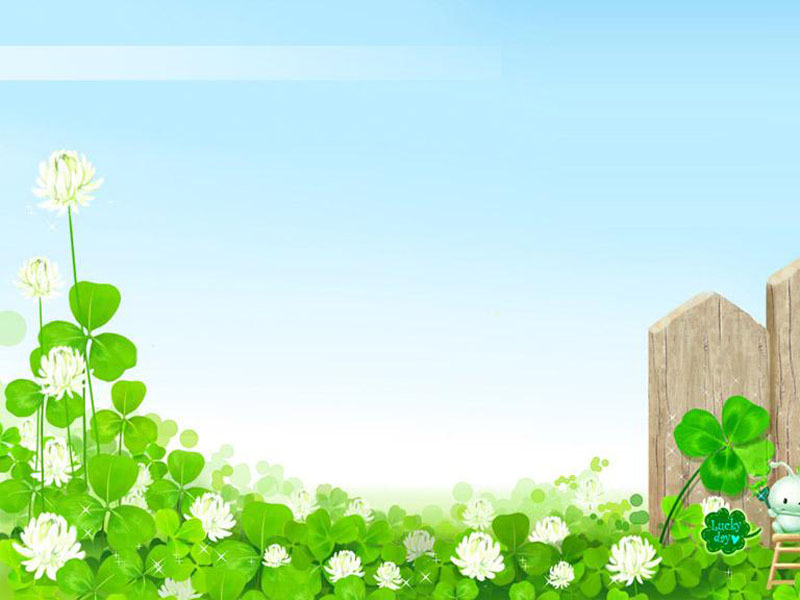 KHỞI ĐỘNG
Thứ Năm ngày 28 tháng 12 năm 2023
Khoa học
Bài học Stem: Dụng cụ tự chế
YÊU CẦU SẢN PHẨM
* Làm dụng cụ tưới cây, chăm sóc vật nuôi đảm bảo yêu cầu:
 1. Dụng cụ có thể sử dụng được.
 
2. Vật liệu dễ kiếm, dễ sử dụng.
 
3. Đảm bảo an toàn cho người sử dụng.
 
4. Phù hợp với mục đích sử dụng, bền, dễ vệ sinh, giá thành rẻ.
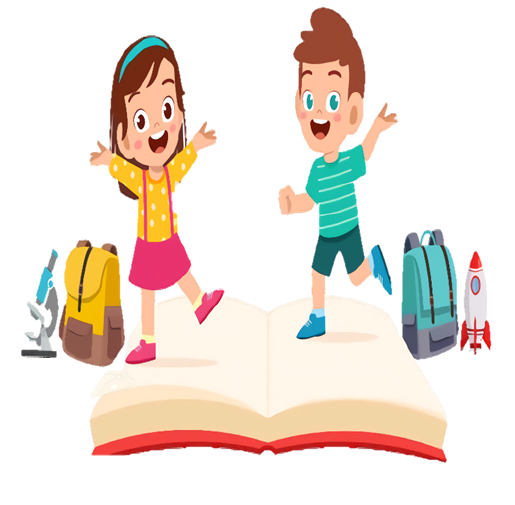 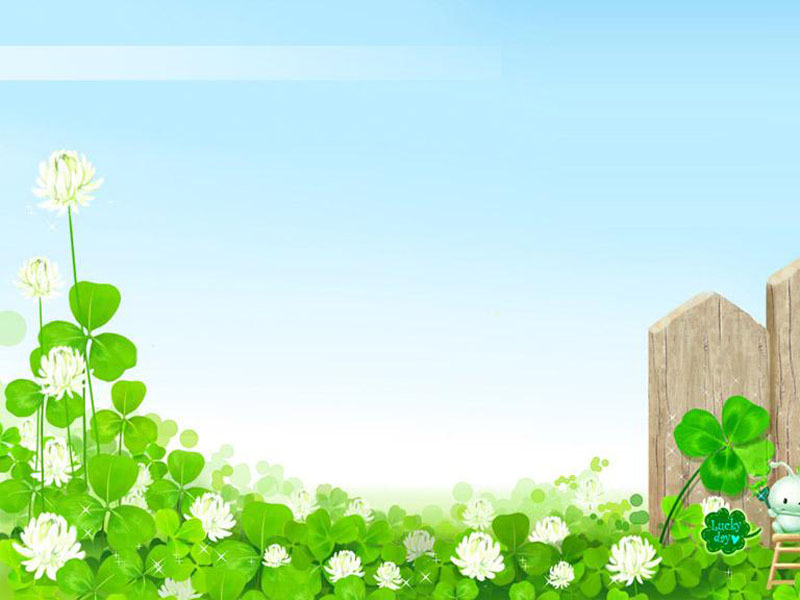 ĐỀ XUẤT VÀ
LỰA CHỌN GIẢI PHÁP
THẢO LUẬN NÊU Ý TƯỞNG
VÀ PHÁC THẢO
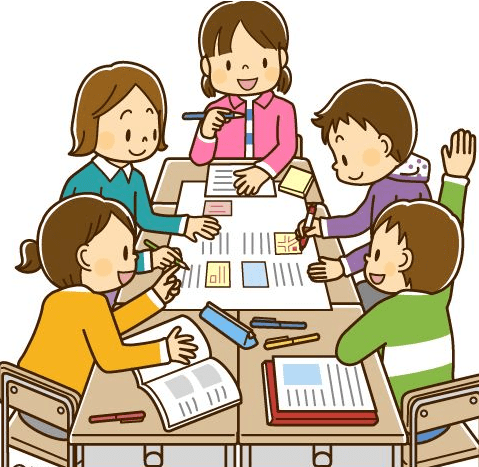 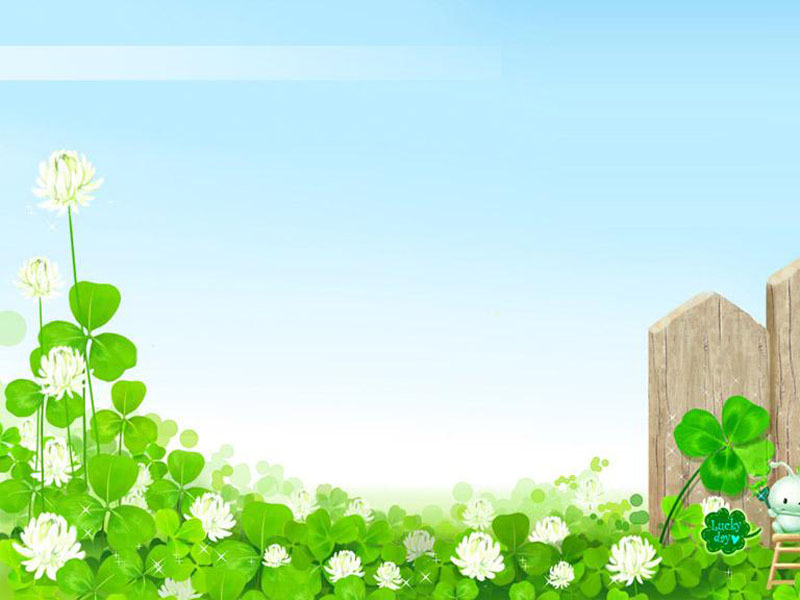 CHẾ TẠO SẢN PHẨM
THỬ NGHIỆM VÀ ĐÁNH GIÁ
KHI THỰC HÀNH LÀM SẢN PHẨM CẦN:
1. Chuẩn bị dụng cụ và vật liệu.
2. Chế tạo dụng cụ.
3. Thử nghiệm và hoàn thiện.
4. Đánh giá theo các tiêu chí.
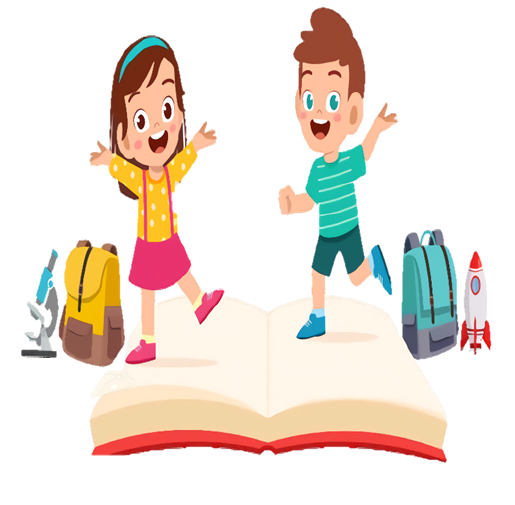 THỰC HÀNH LÀM SẢN PHẨM
[Speaker Notes: Không nhạc]
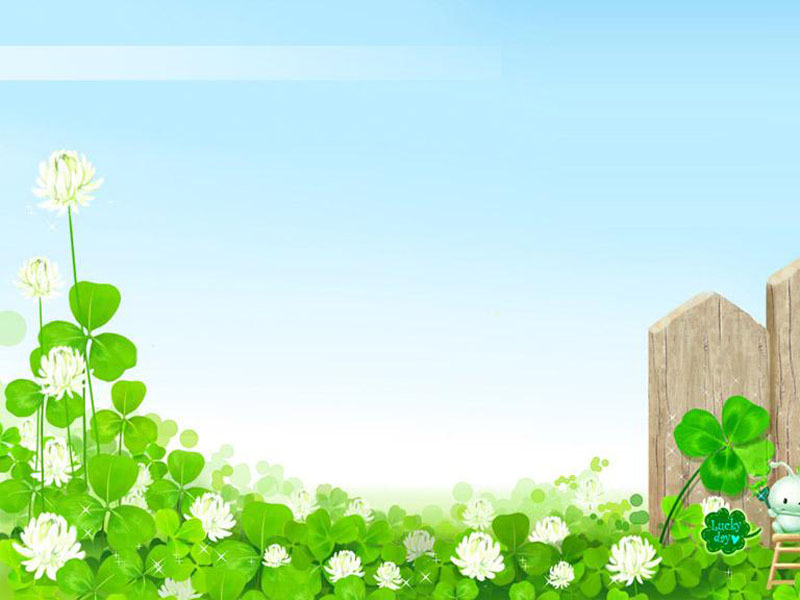 CHIA SẺ
THẢO LUẬN VÀ ĐIỀU CHỈNH
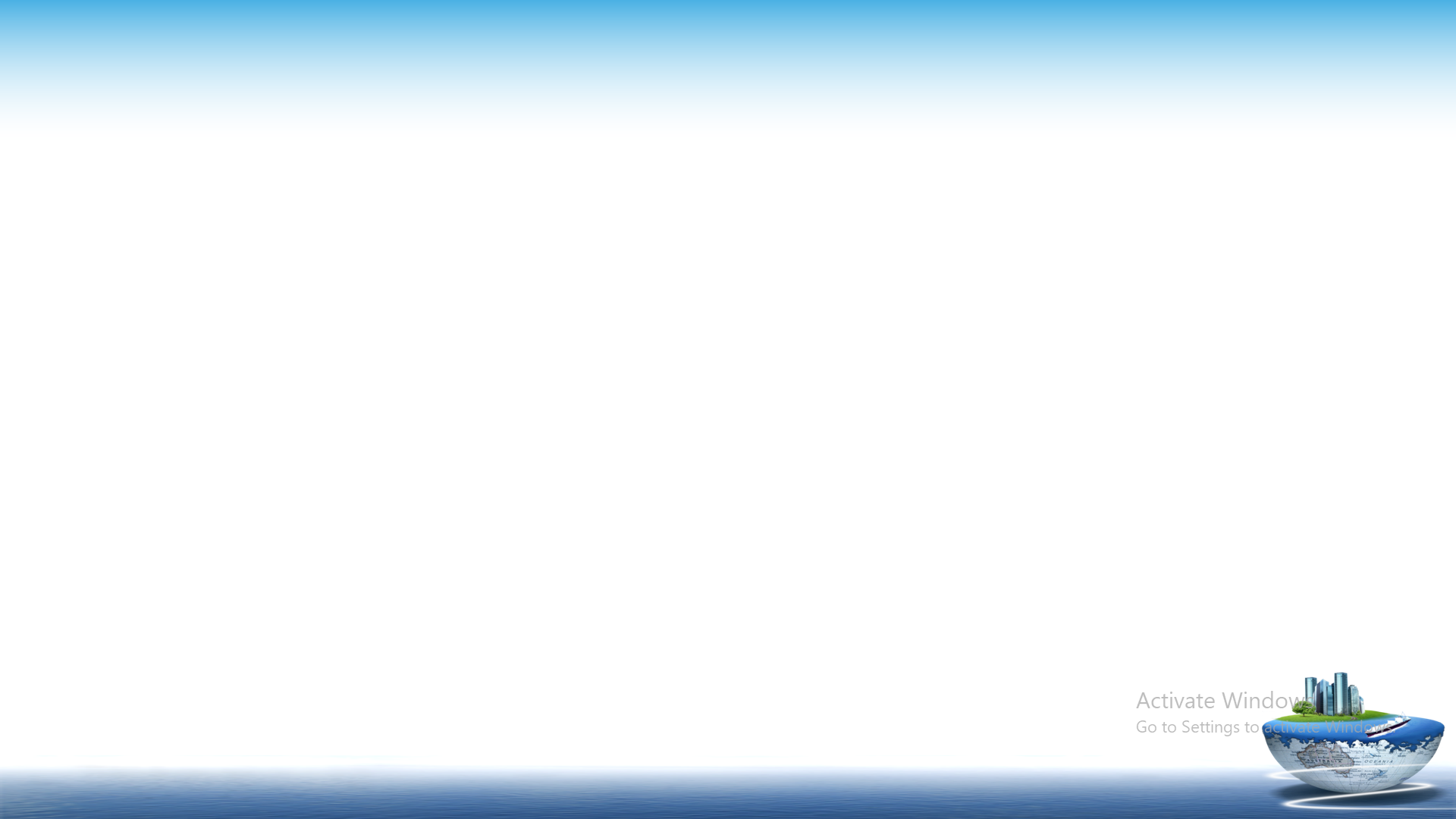 PHIẾU ĐÁNH GIÁ SẢN PHẨM
TRƯNG BÀY VÀ
GIỚI THIỆU SẢN PHẨM
[Speaker Notes: Quay video trực tiếp]
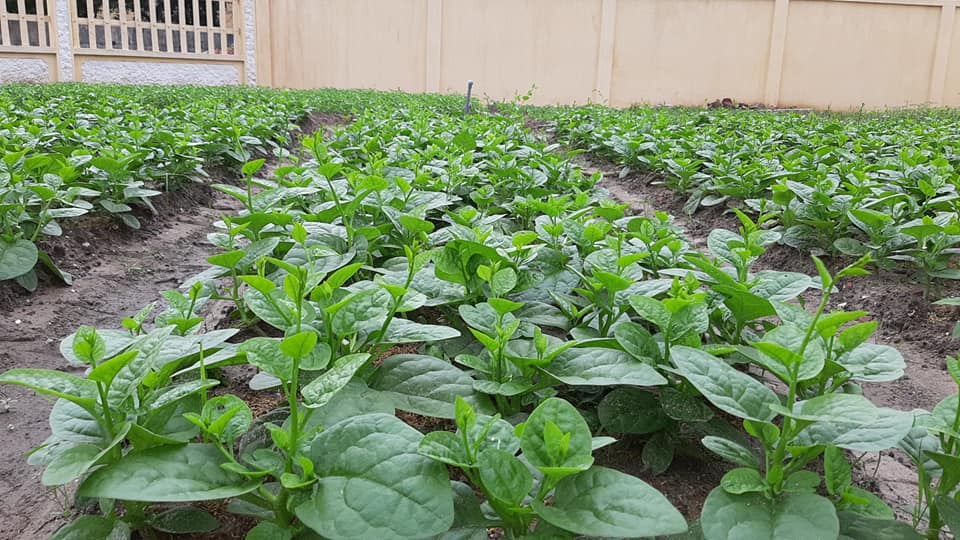 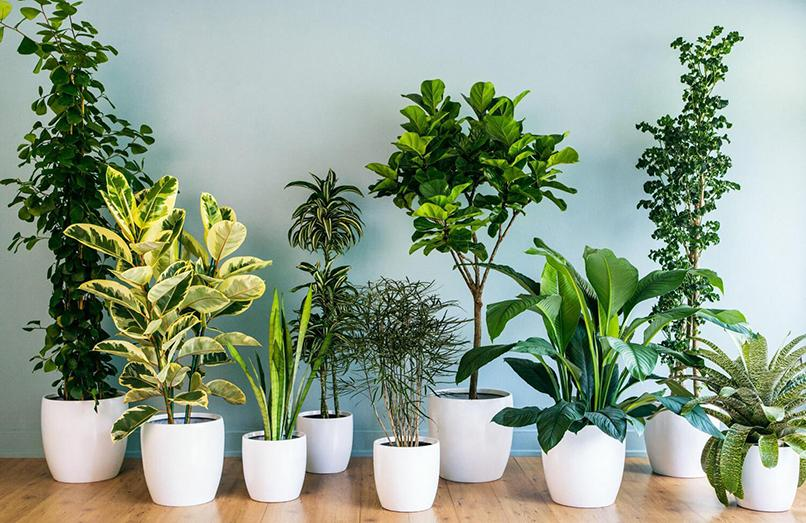 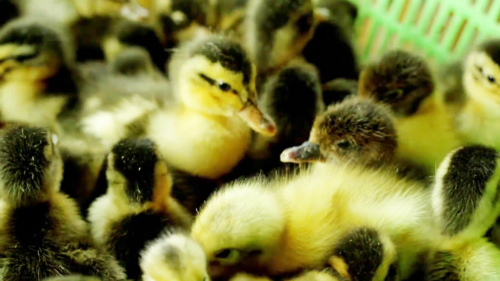 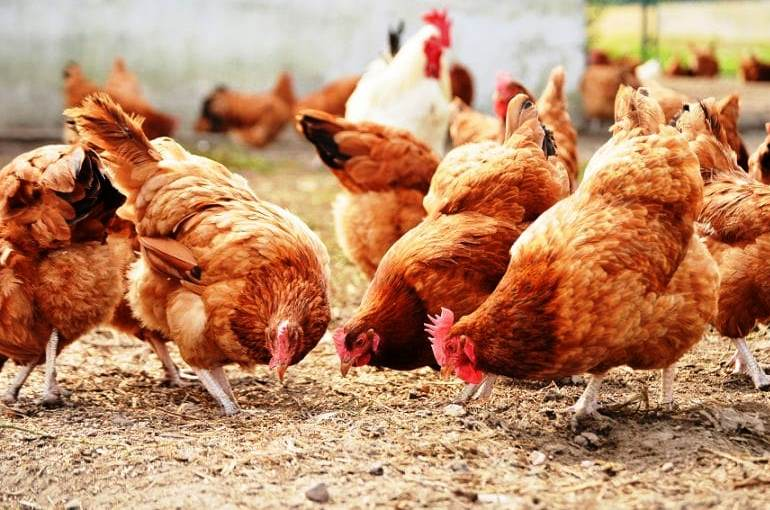 ĐIỀU CHỈNH SẢN PHẨM
[Speaker Notes: KHONG NHẠC]